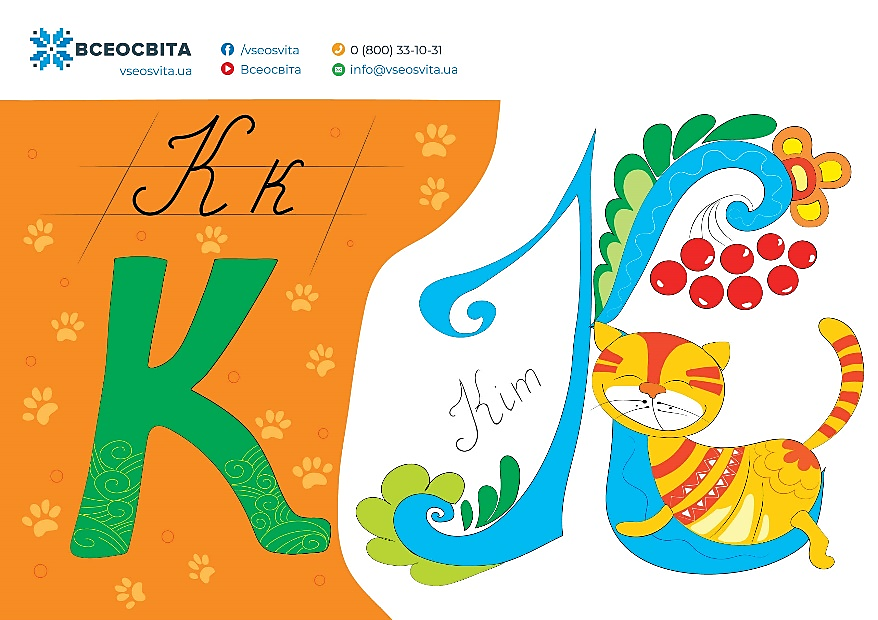 Навчання грамоти
Читання
Букварний період
Урок 36
Велика буква К. Читання слів і речень з вивченими літерами
Очікування від уроку
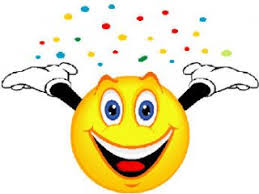 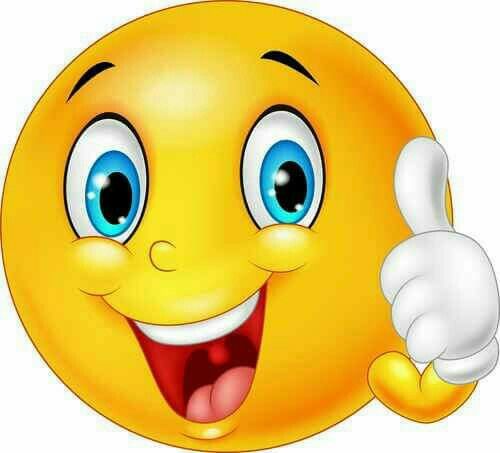 Відчую успіх
Отримаю задоволення
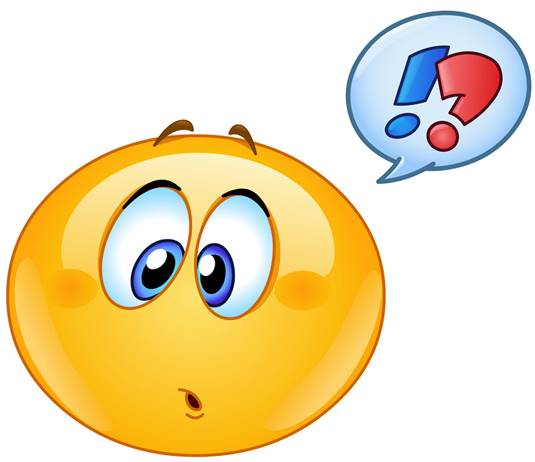 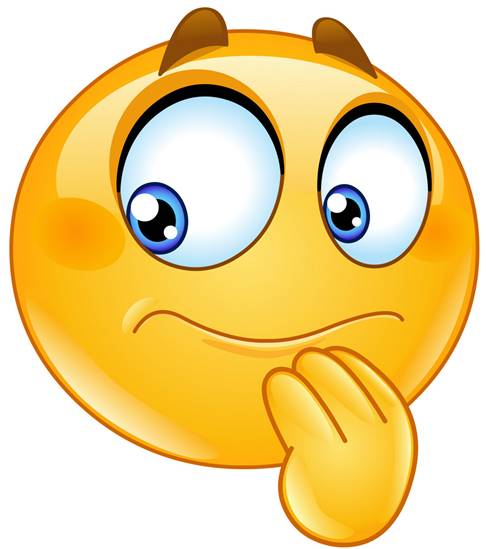 Нічого не зрозумію
Відкрию нові знання
Розглянь малюнки. Визнач, яке слово «заховалось» у схемі.
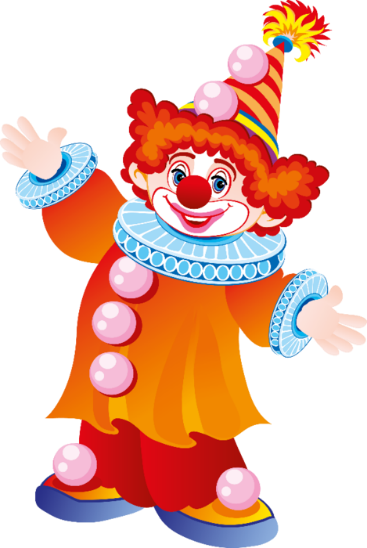 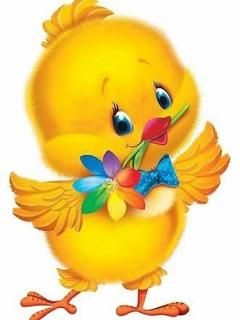 ж
а
к
и
н
к
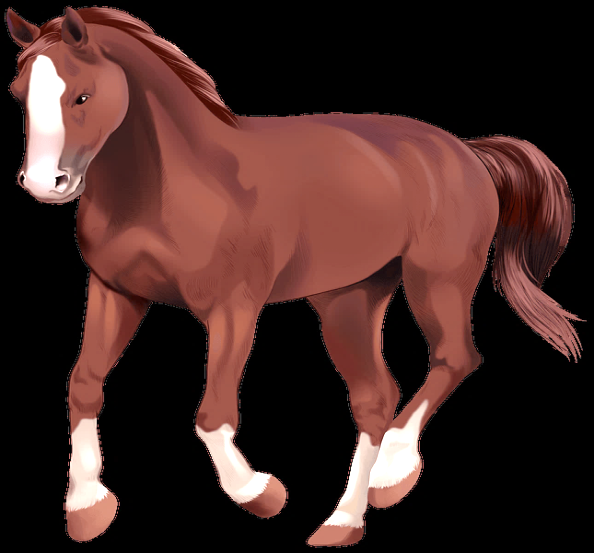 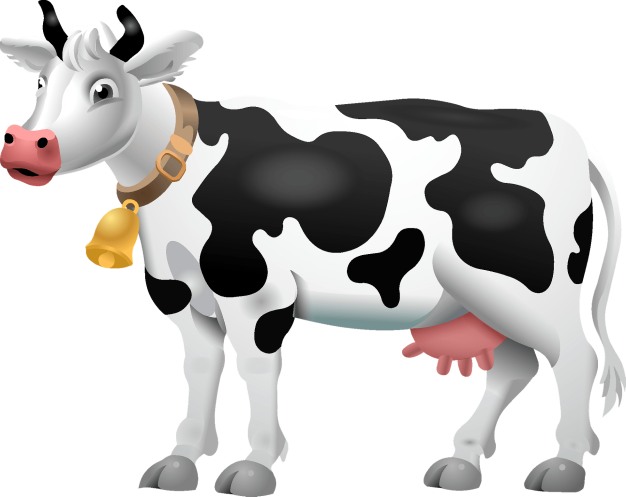 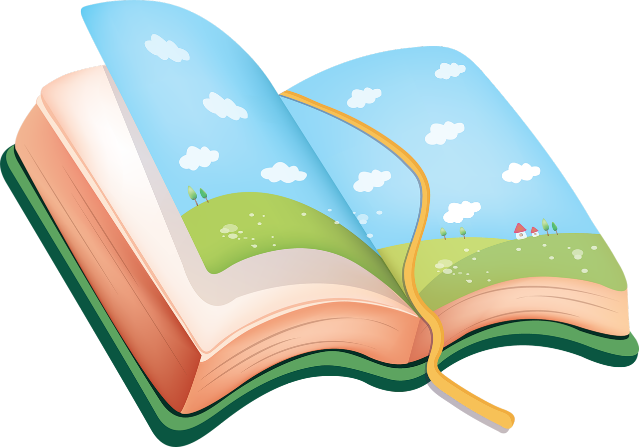 Повідомлення теми уроку
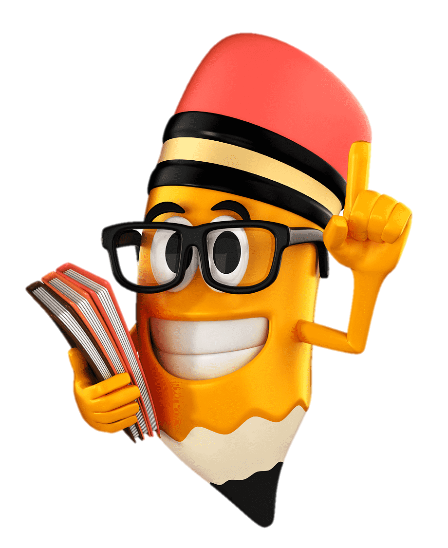 Сьогодні на уроці ми  будемо читати слова і речення з великою буквою К, читати зв’язний текст з вивченими буквами, вчитись аналізувати і розуміти його зміст.
Послухай скоромовку. Які імена в ній  зустрілись? Які перші звуки в іменах Карл, Клара? Якою буквою позначимо на письмі ці звуки?
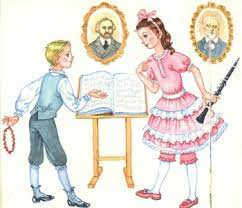 Карл у Клари вкрав корали,        
А Клара у Карла  вкрала кларнет
Словникова робота
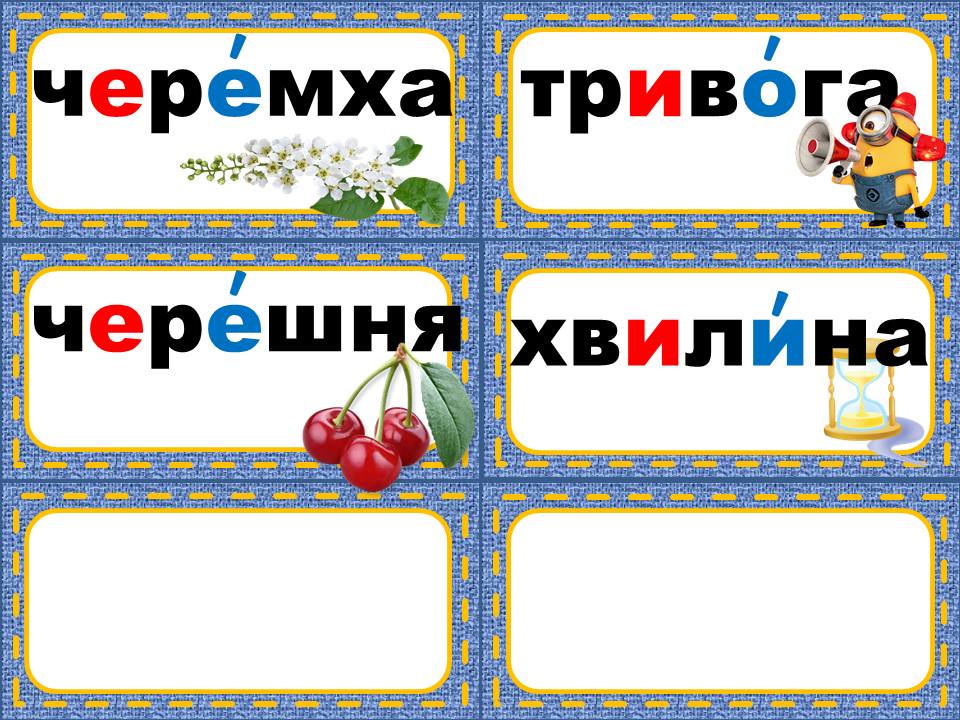 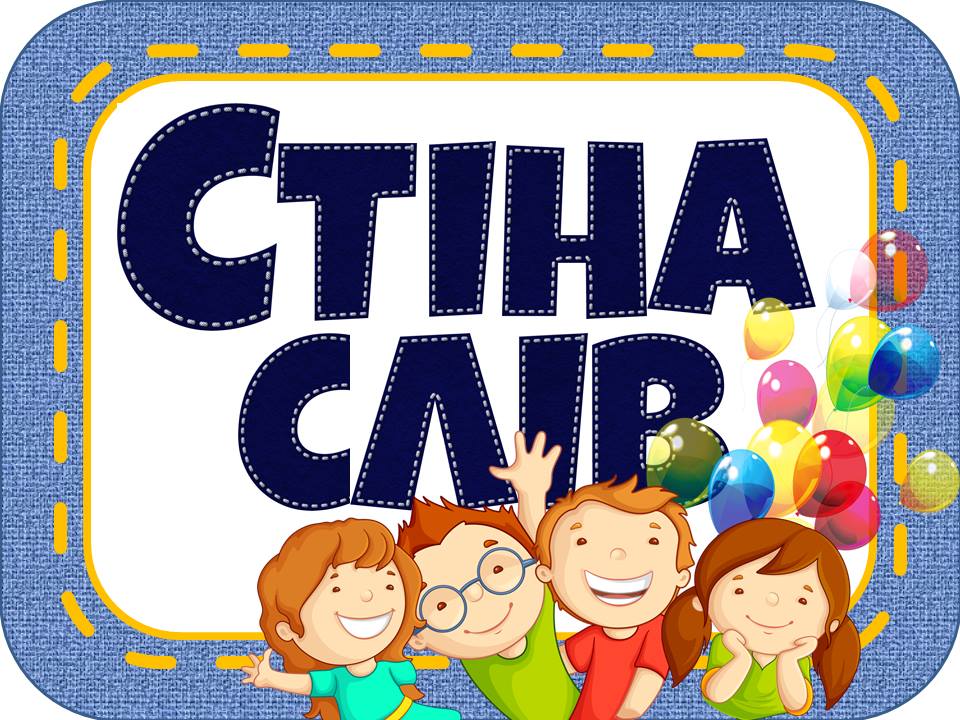 ковзани  класики
Костик  Кіра
Катерина  Кирило
Оксанка  Оленка
Миколка  Максимко
скакалка  песик
котики
Бесіда за картиною Джима Дейлі
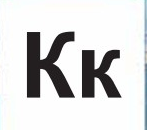 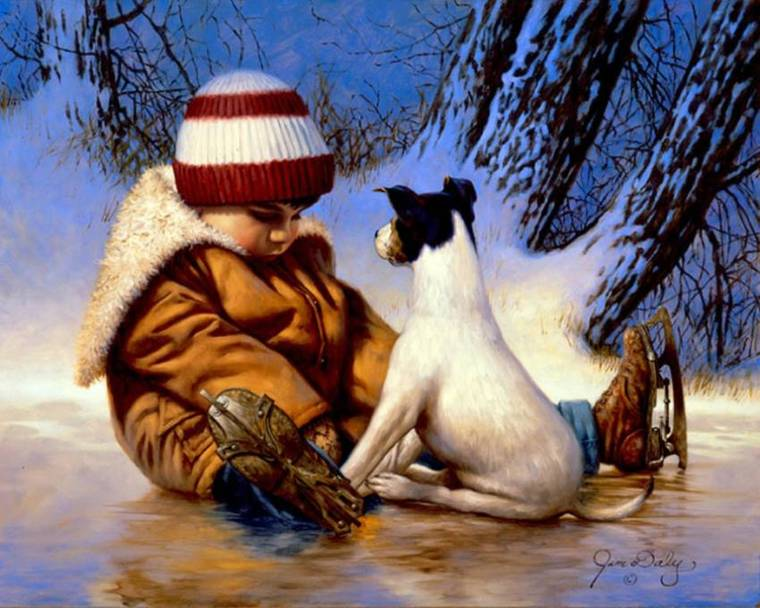 - Роздивись картину. Яка пора року? Яка пора доби? Яка погода? 
- Хто на ній зображений? Що сталося з героями картини? 
- Які предмети зі звуками [к] і [к’] їх оточують? 
Які імена, що починаються зі звуків [к] і [к’], можуть мати персонажі? 
Який настрій відчуваєш від цієї картини?
Кирило, Костик, Клякса, Коломбо, Ковбой, Рябко
Каток, ріка, кущі, сутінки, хлопчик, ковзани, катання, песик, куртка, шапка, переляк, лапки, руки
Прочитайте завдання Читалочки
Прочитай імена дітей . Чим вони відрізняються від імен дорослих? Поміркуй, як цих дітей називатимуть, коли вони стануть дорослими?.
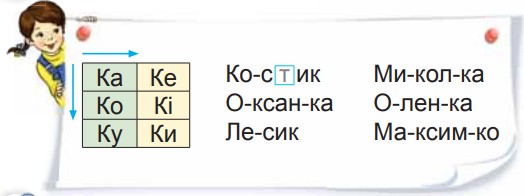 Вибіркове читання: імена дівочі, хлоп’ячі; ті, що починаються на голосний, приголосний; ті, що мають 2 склади, 3 склади
Підручник.
Сторінка
72
Склади розповідь, чим займаються дівчатка.
Придумай на букву «ка» імена дівчаткам і кличку собаці. 
«Пострибай» у класики по складахІ
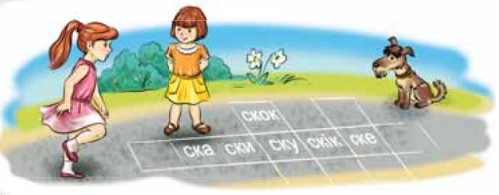 скок
ске
скік
ску
ски
ска
Прочитай  діалог удвох
— Ска-ка-ли Ле-сик і Ма-ксим? 
— Ні! Ска-ка-ли О-лен-ка і Ок-са-на.
Підручник.
Сторінка
72
Спускаючись з гірки, прочитай речення з верхнього краю до нижнього спочатку повільно, потім прискорюючи темп.
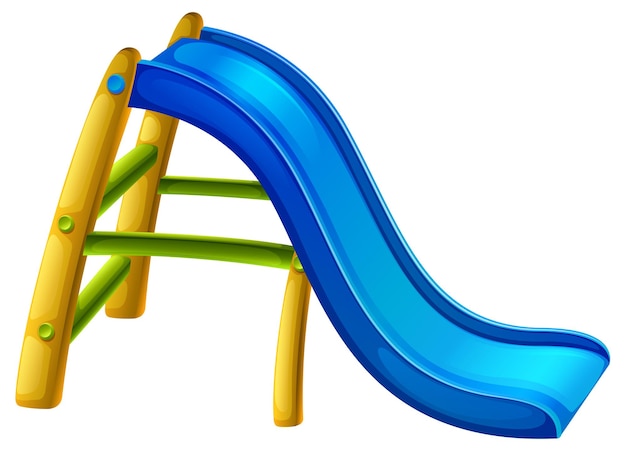 Ска-кал-ка. 
     Олен-ка і Оксан-ка. 
        У Оксан-ки ска-кал-ка. 
          — О-лен-ко! На ска-кал-ку! 
                     О-лен-ка і Ок-сан-ка ска-ка-ли.
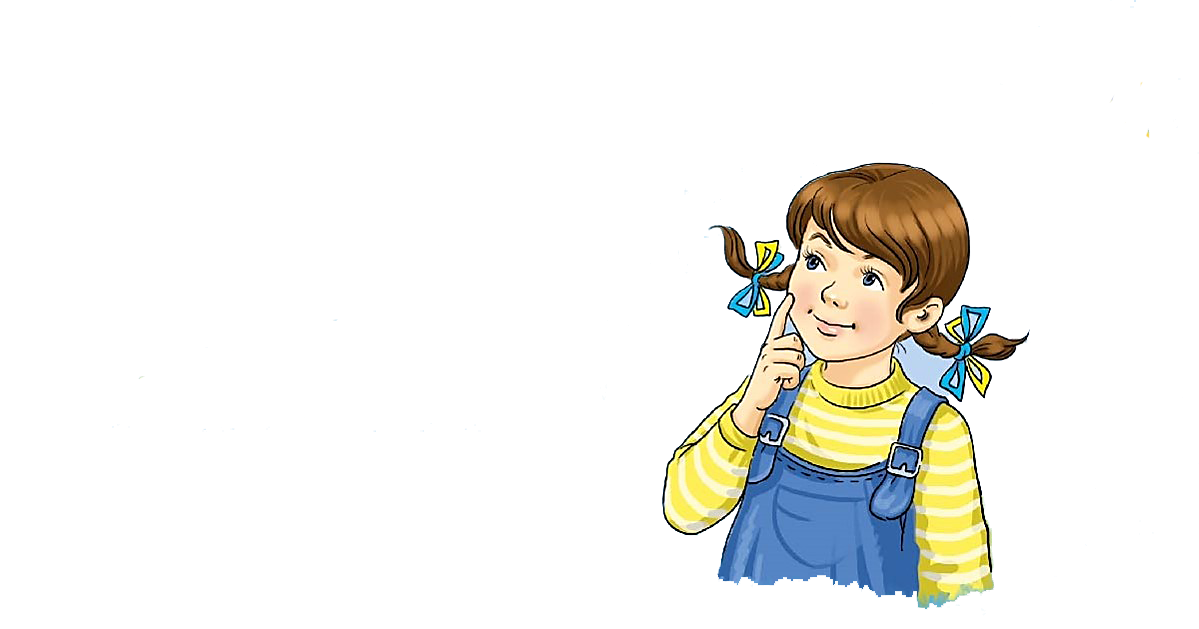 Підручник.
Сторінка
73
Прослухай або прочитай текст
Максимко побував у цирку. Йому сподобалися дресировані коні, кішки і собачки. Тепер Максимко дресирує свого песика Бровкà. 
— Бровко, дай лапу! 
— Бровко, служи! 
— Бровко, принеси палицю! Бровко виконує всі команди Максимка.
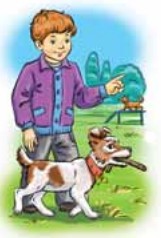 Де побував Максимко? Хто йому сподобався в цирку? 
Як звуть песика хлопчика? Які команди дає Максим Бровкові?
Підручник.
Сторінка
73
Здогадайся, яке слово заховалось у схемі. 
Чим воно цікаве?
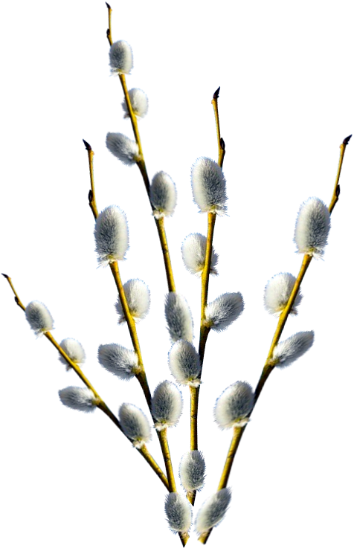 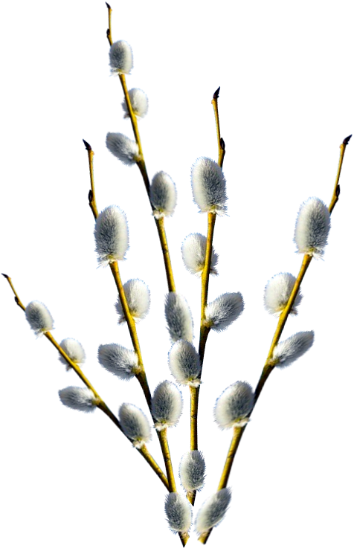 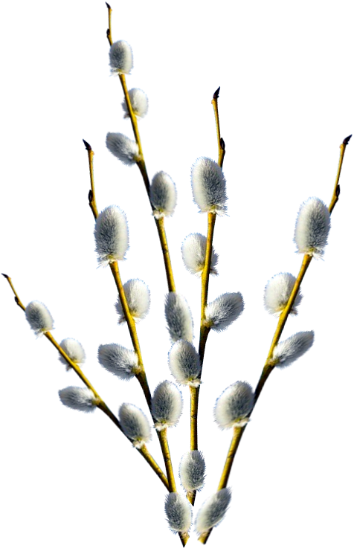 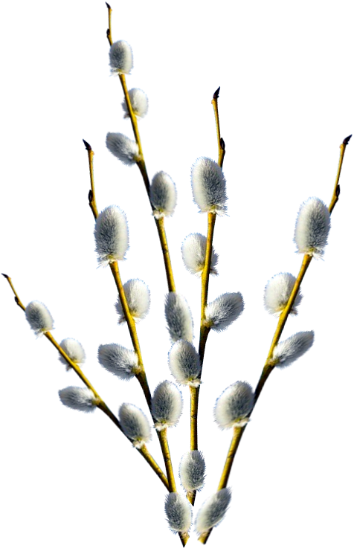 ко  ти ки
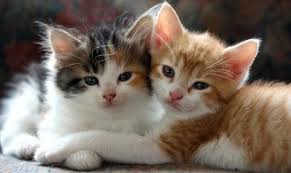 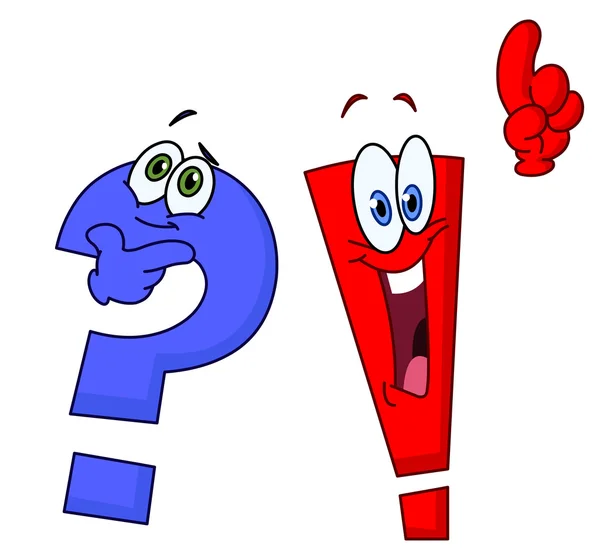 Підручник.
Сторінка
73
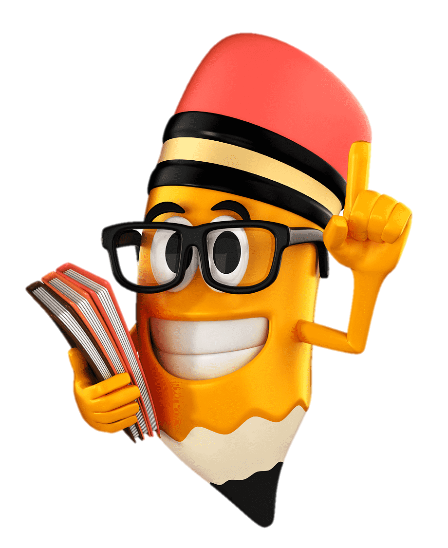 Робота в зошиті
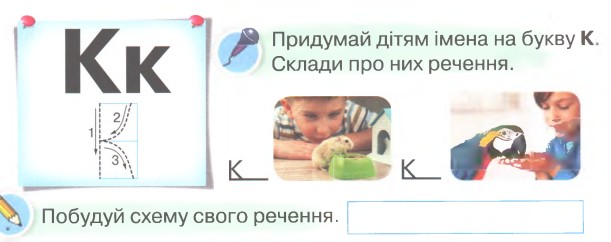 Надрукуй велику букву К у  клітинках.
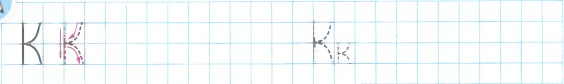 Зошит,
Сторінка
37
Робота в зошиті
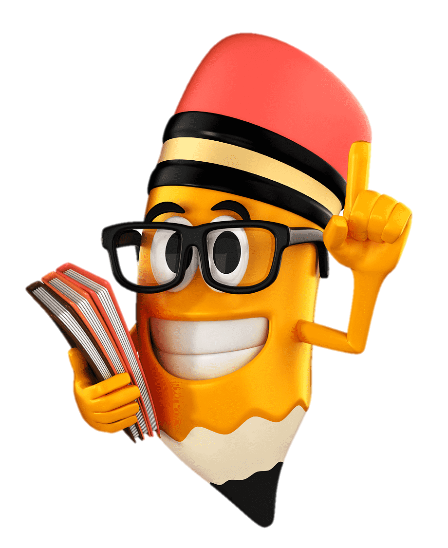 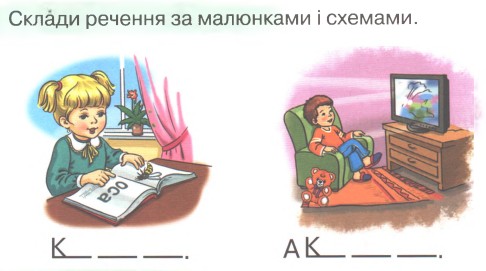 Оленка   Оксанка  Лесик  Миколка
Прочитай імена.  Надрукуй їх. 
Поділи на склади, познач наголос
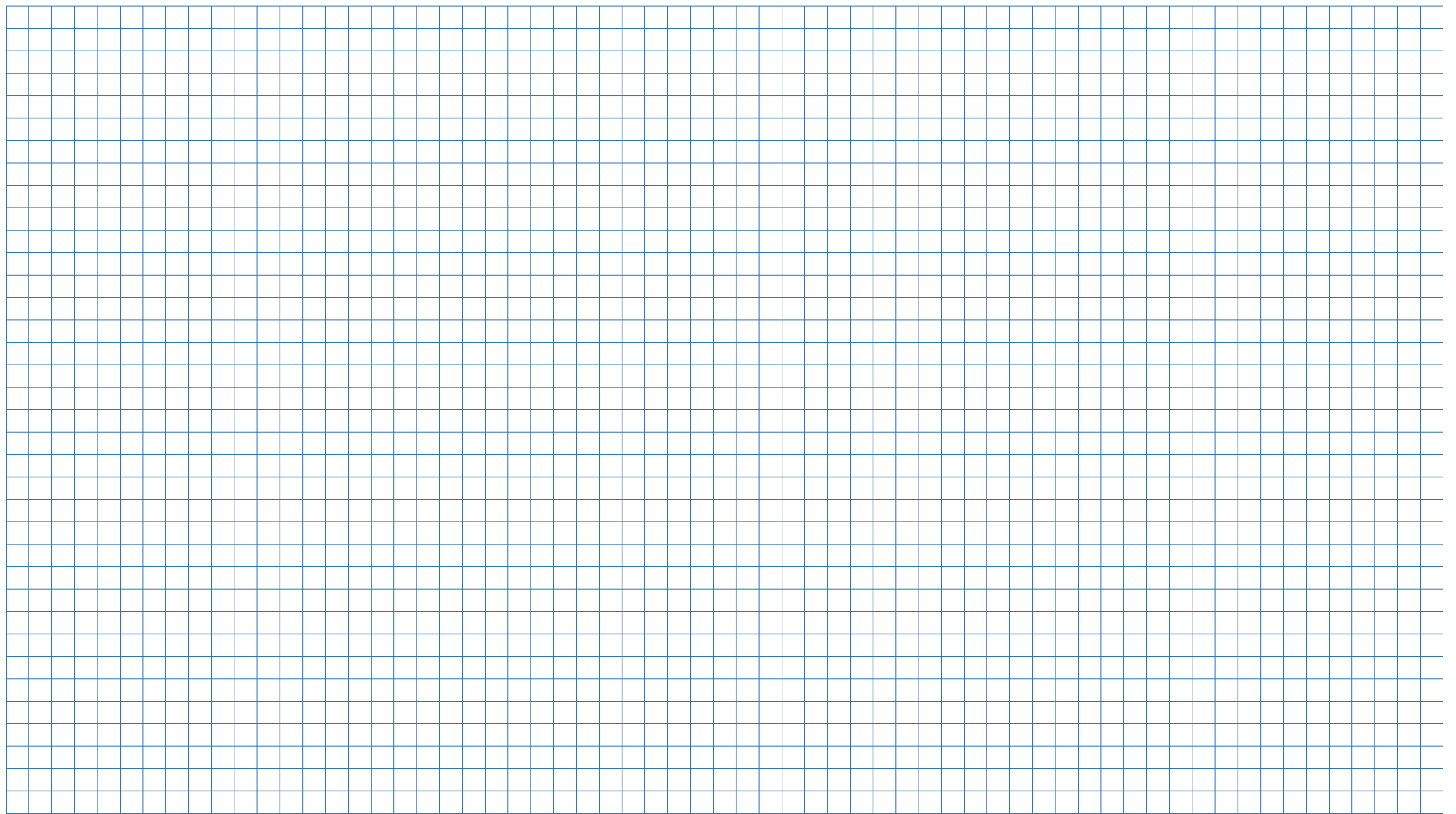 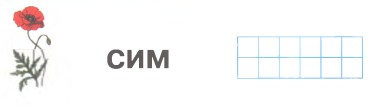 Розгадай ребус. Надрукуй слово-відгадку.
Зошит,
Сторінка
37
Вправа «Мікрофон»
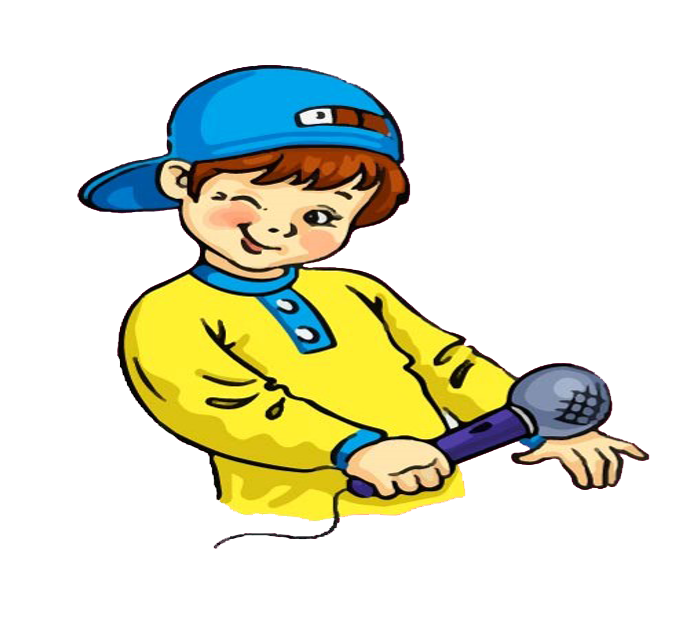 Яку букву вивчали на уроці?
Для чого потрібна велика буква? 
Добери слова, які пишуться з великої букви К.
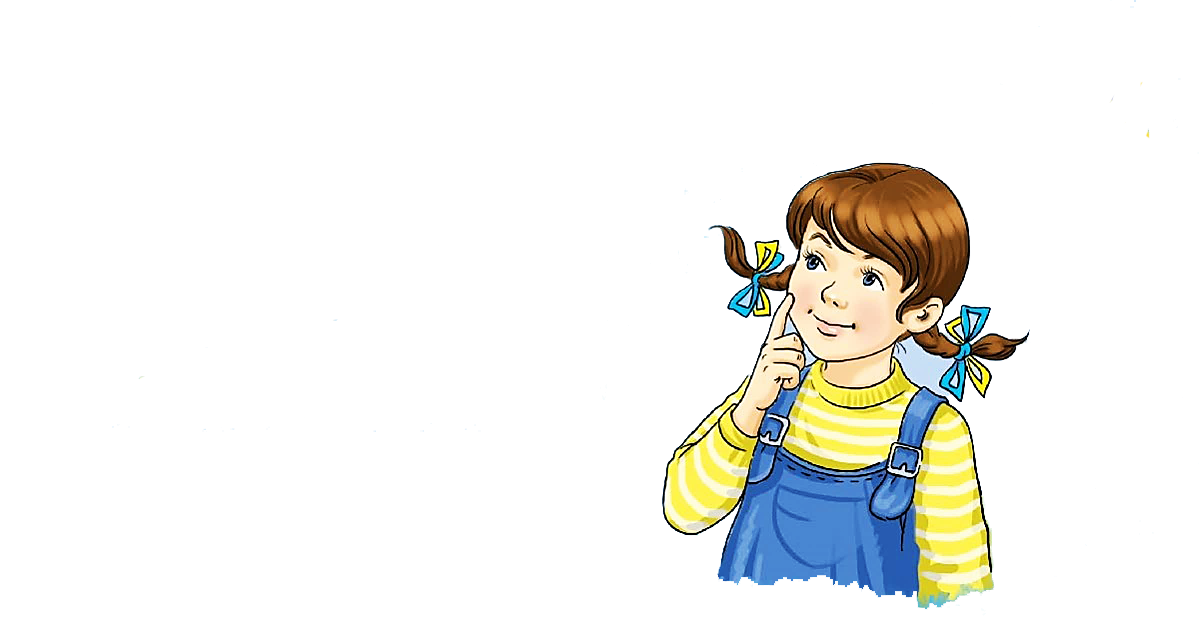 Кирило, Костик, Катя, Кіра, Клава, Клякса, Коломбо, Ковбой
Рефлексія. Вправа «Мій успіх»
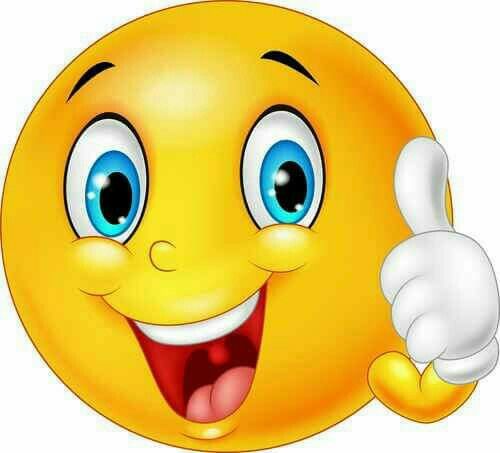 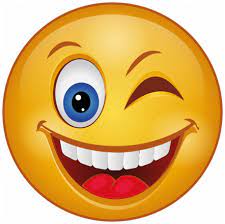 Молодець
Можу краще
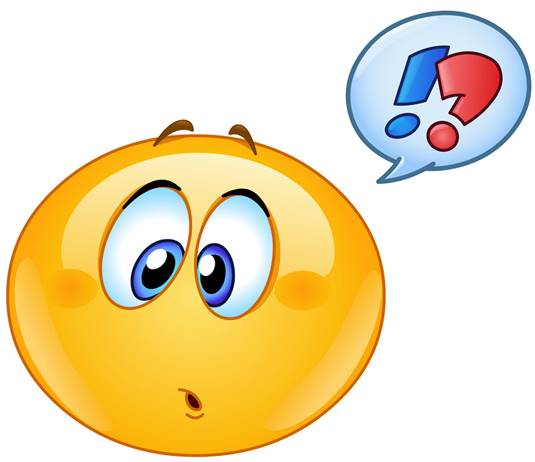 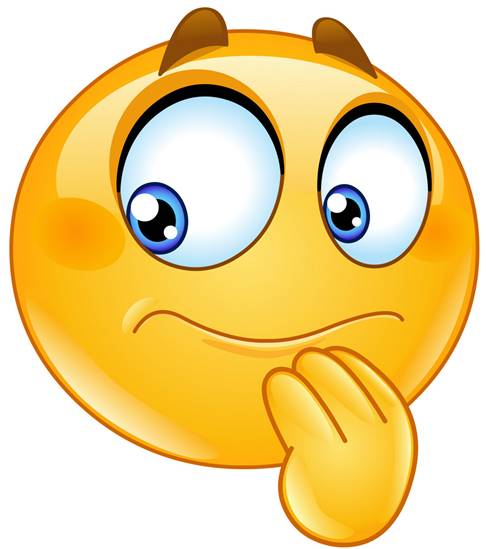 Ой … потрібна допомога
Добре